FacebookInstant Articles
Kellett ez nekünk?
Zsoldos Dániel | Digital Analytics Manager @
ELŐTÖRTÉNET
Mobil webes tartalomfogyasztás nehézkes.
felesleges erőforrás betöltés
(sebesség, adatforgalom stb.)
Reszponzív oldal
Dedikált mobilweb oldal
alapötlet jó, megoldás nem mindig
MEGOLDÁS
Facebook
Instant Articles 
(IA)
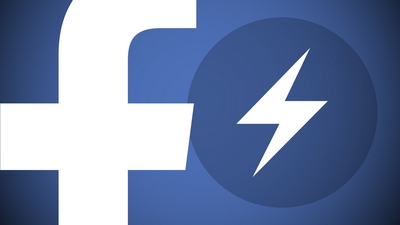 Google
Accelerated Mobile Pages (AMP)
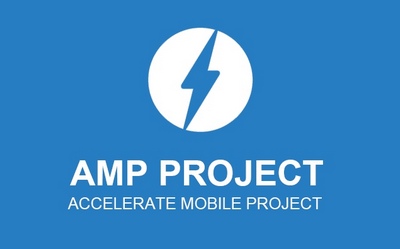 Amit ígérnek…
villámgyors betöltés: boldogabb userek
növekvő tartalomfogyasztás: több bevétel
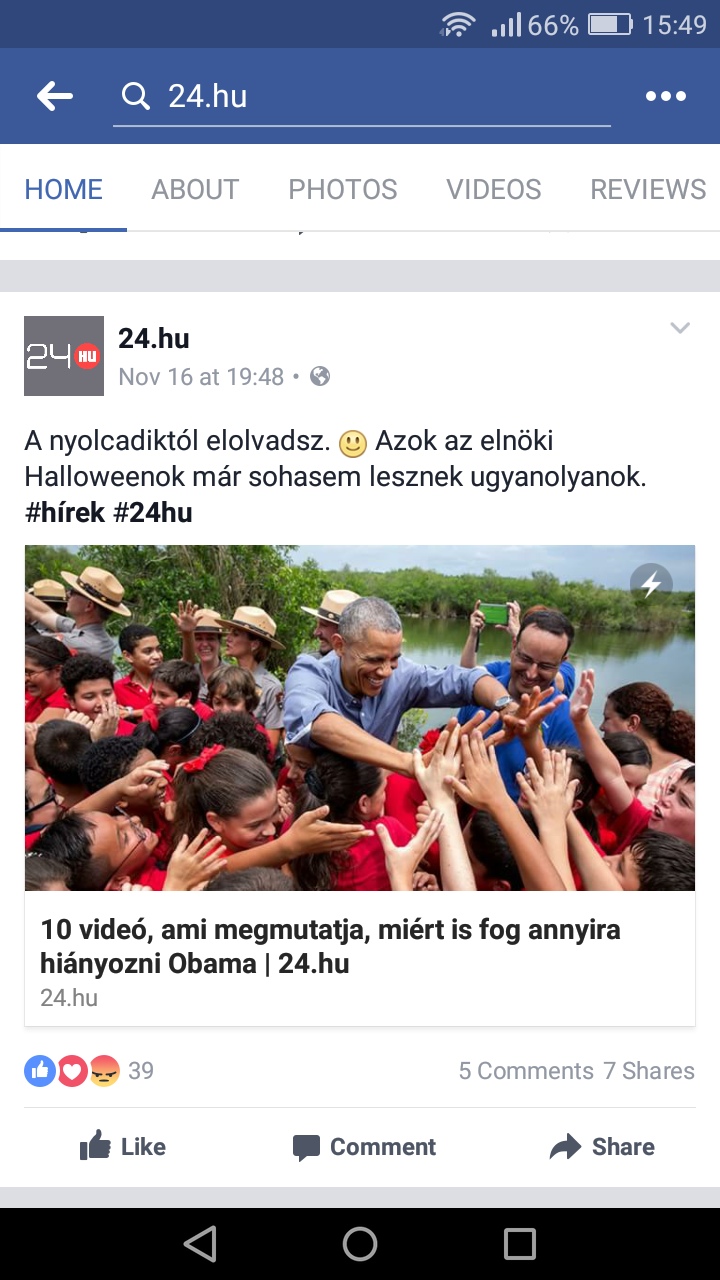 HOL TALÁLOK IA CIKKET?
News Feed
Page Feed
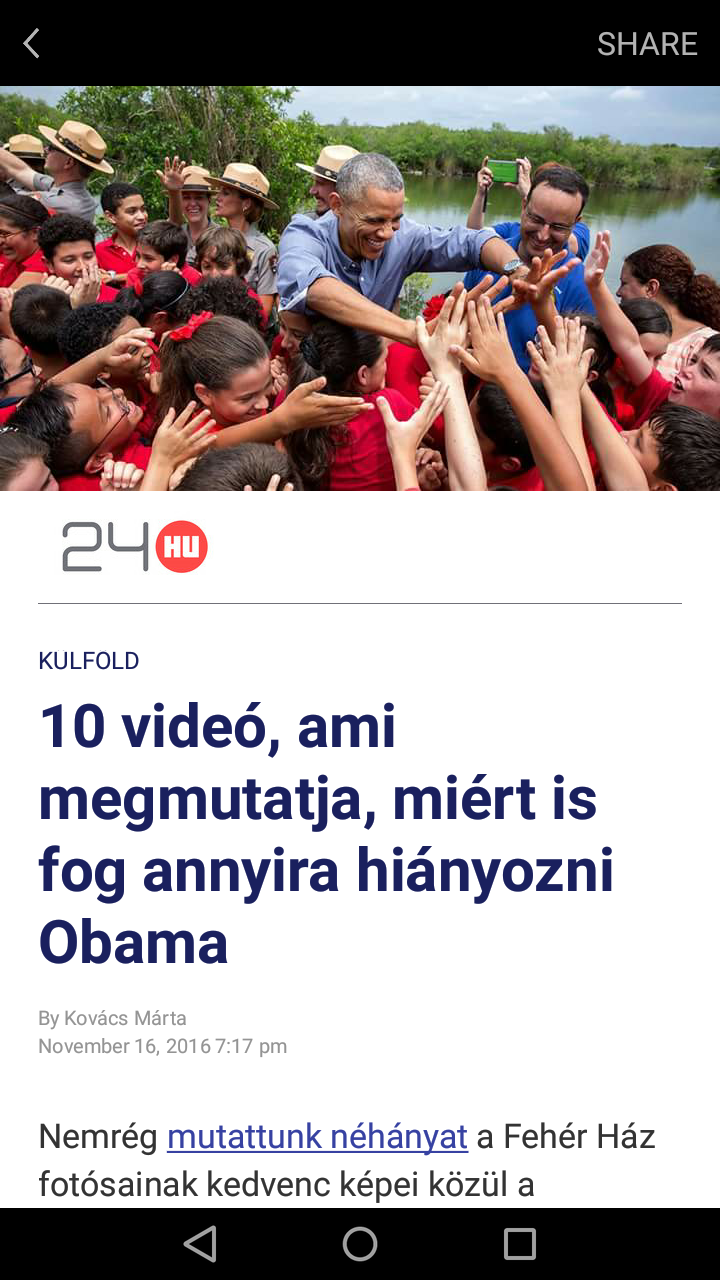 Place your screenshot here
HOGY NÉZ KI EGY IA CIKK?
lead kép
termék logó
rovat/kategória
cikk cím
cikk információ
lead/cikktörzs
…
…arculattal, tartalommal stb. bővebben Fenyő Balázs előadása foglalkozik.
DÖNTÉSELŐKÉSZÍTÉS
ígért  előnyök kiaknázása
News Feed algoritmus érintettsége
early adopter presztízs a piacon
tapasztalatok első kézből
ELSŐ LÉPÉSEK
Dokumentáció: https://developers.facebook.com/docs/instant-articlesRegisztráció: https://instantarticles.fb.com/
Page kiválasztása (Admin/Editor jogkör)
Meta tag elhelyezése (fb:pages vagy fb:app_id)
RSS feed/API kapcsolat (min. 5 elem)
Megjelenés testreszabása
Review
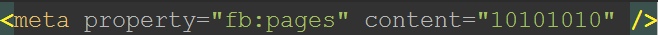 RSS
szabványos RSS 2.0
HTTP auth
production, development feed
csak a legfrissebb cikkek
public/draft tartalmak
RSS
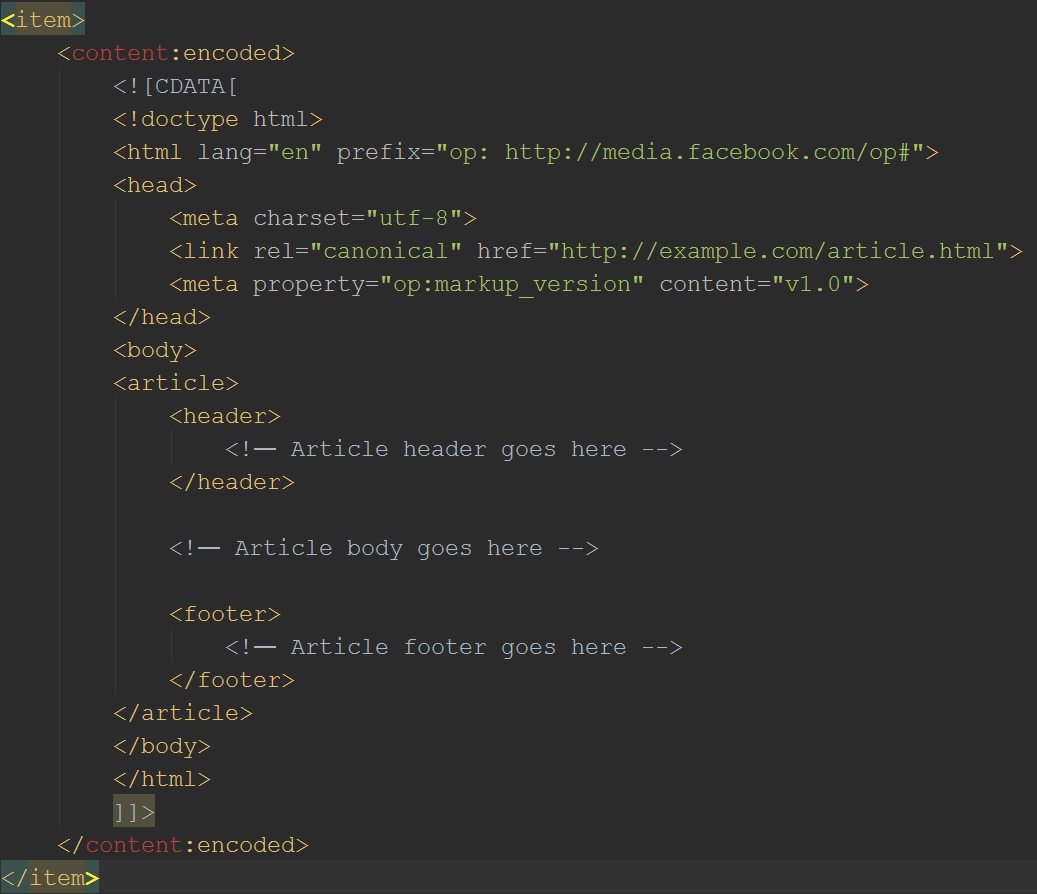 ÉLESÍTÉS
24.hu: 2016. április 14.
NEHÉZSÉGEK
JS csak <iframe>-ben
FB Page jogkör problémák – nagyvállalati szint
nincsen teszteszköz = live testing
korlátozott embed lehetőségek
hirdetési megkötések
mérések  módja nem triviális
HIRDETÉSEK
csak iframe
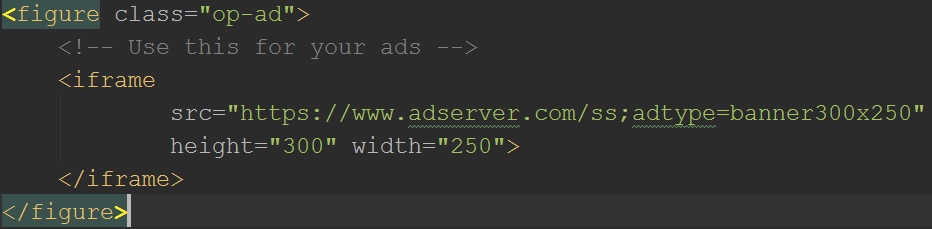 darabszám és pozíció limit
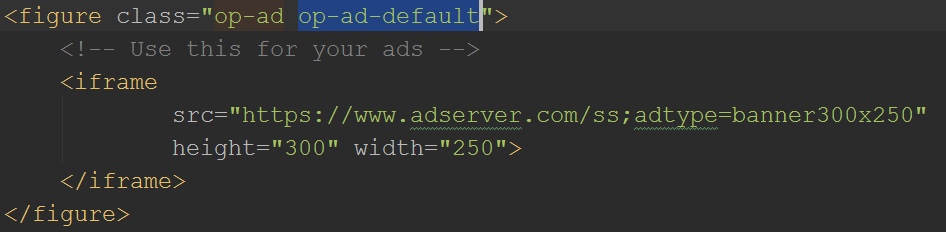 HIRDETÉSEK, BEVÉTELEK
Facebook Audience Network (FAN)- nagyobb fill rate (~98%)- kisebb eCPM
Google AdSense/ADX- kisebb fill rate (87 - 95%)- nagyobb eCPM
saját hirdetések is működnek
megkötések miatt negatív mérleg
MÉRÉSEK, ALAPÉRTELMEZÉS
„támogatott” rendszerek:
minden más:
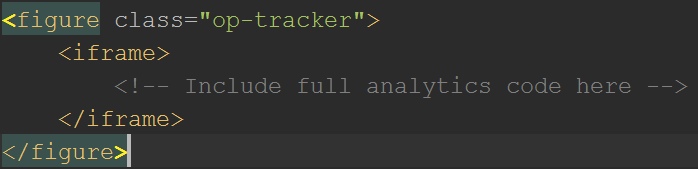 MÉRÉSEK
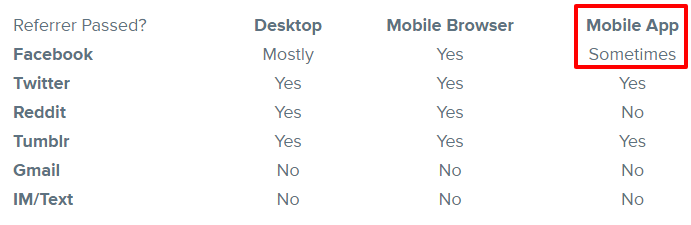 Forrás: Chartbeat
source/medium elveszik
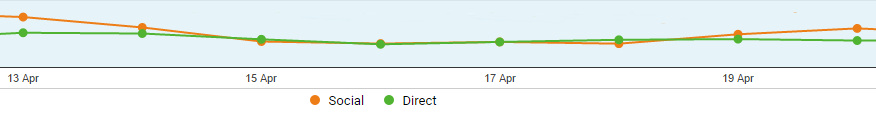 MÉRÉSEK
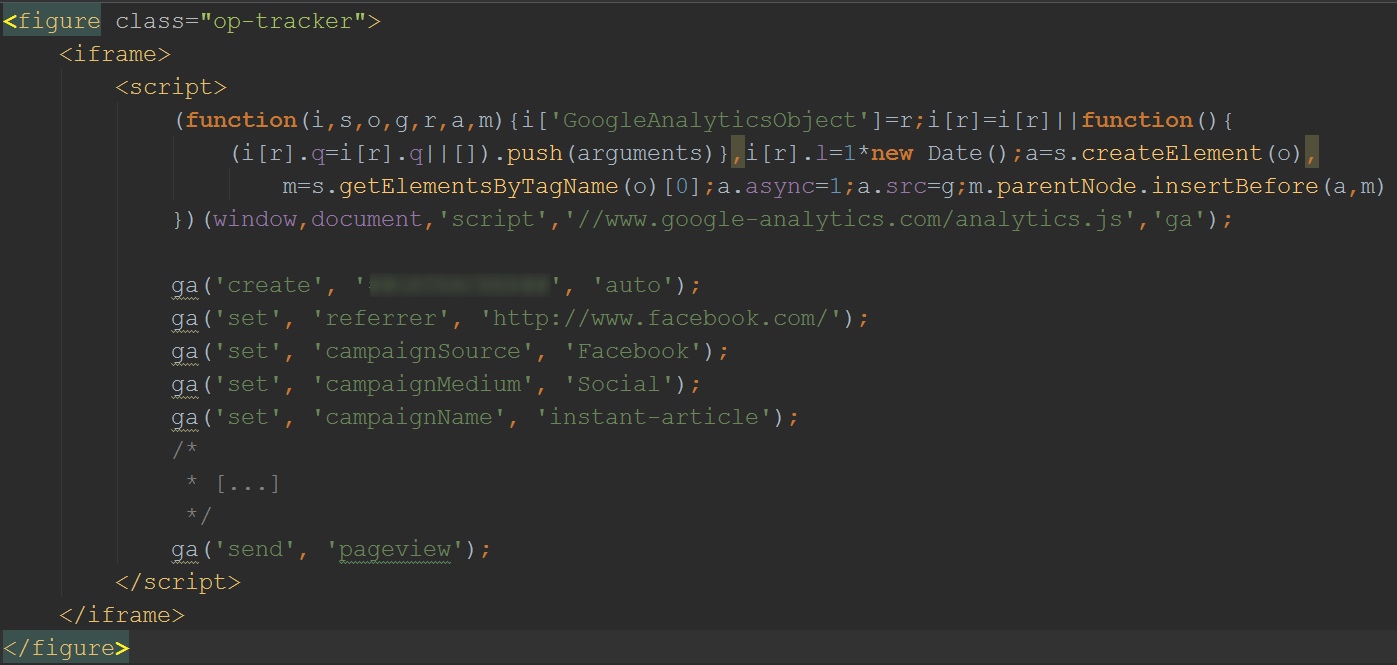 minden más ugyanígy (pl. több property)
MÉRÉSEK, EREDMÉNYEK
Facebook forrás, mobil eszköz
Session/Page View metrika nehezen értelmezhető
nincs egyértelmű pozitív hatás
SZUMMA SZUMMÁRUM
user 
publisher
hosszú távú hatás 
adaptív oldal - azonos hatás
legjobb taktika: mérlegelés
[…] news publishers will have to use platforms like Instant Articles, […] in order to stay relevant, but they need to fight to get the best deals possible and protect the integrity of their work.
Liz Webber, Penton Media
Köszönöm a figyelmet!
Zsoldos Dániel – daniel.zsoldos@centralmediacsoport.hu